Chủ đề: Các phép toán về đa thức một biến
 Tiết 75; 76; 77. § 3: PHÉP CỘNG, PHÉP TRỪ ĐA THỨC MỘT BIẾN
Tiết 1
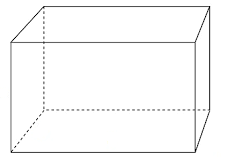 Phép cộng, phép trừ hai đa thức một biến được thực hiện như thế nào?
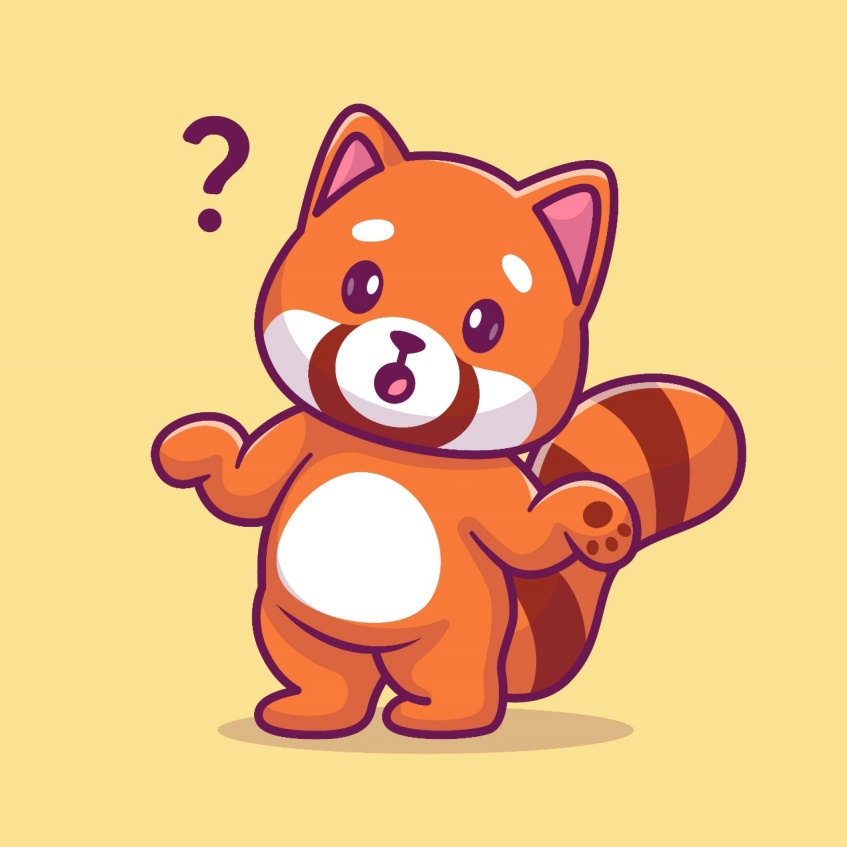 I. CỘNG HAI  ĐA THỨC MỘT BIẾN
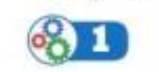 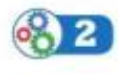 b)
Nhận xét:
Để cộng hai đa thức một biến (theo cột dọc), ta có thể làm như sau:
Thu gọn mỗi đa thức và sắp xếp hai đa thức đó cùng theo số mũ giảm dần (hoặc tăng dần) của biến;
Đặt hai đơn thức có cùng số mũ của biến ở cùng cột;
Cộng hai đơn thức trong từng cột, ta có tổng cần tìm
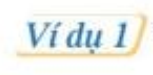 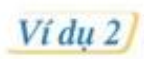 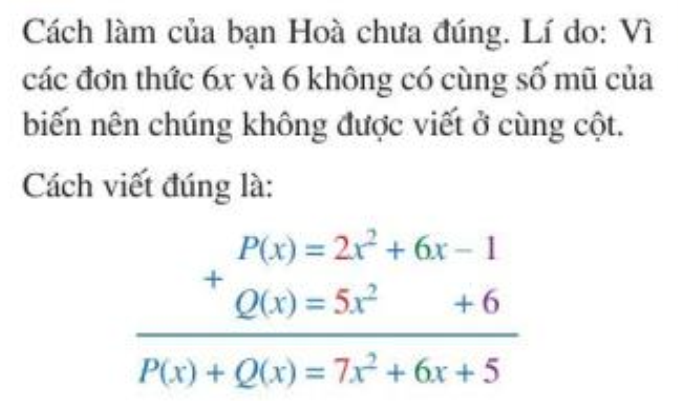 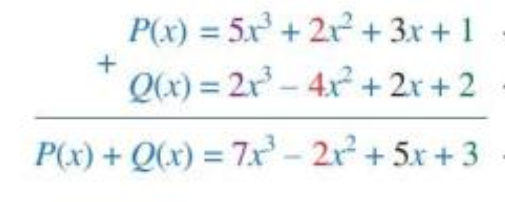 Chú ý: Khi cộng đa thức theo cột dọc, nếu một đa thức khuyết số mũ nào của biến thì khi viết đa thức đó ta bỏ trống cột tương ứng với số mũ trên.
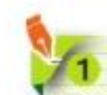 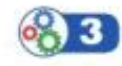 Nhận xét:
Để cộng hai đa thức một biến (theo hang ngang), ta có thể làm như sau:
Thu gọn mỗi đa thức và sắp xếp hai đa thức đó cùng theo số mũ giảm dần hoặc tăng dần của biến;
Viết tổng hai đa thức theo hang ngang;
Nhóm các đơn thức có cùng số mũ của biến với nhau;
Thực hiện phép tính trong từng nhóm, ta được tổng cần tìm.
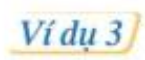 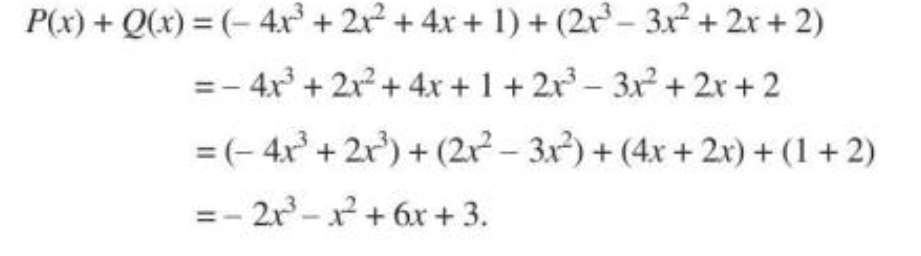 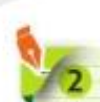 Hướng dẫn tự học ở nhà
- Đọc lại toàn bộ nội dung bài đã học.
- Học thuộc: các phần nhận xét đã học.
Tiết 2
II. TRỪ HAI ĐA THỨC MỘT BIẾN
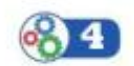 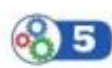 b)
Nhận xét:
Để trừ hai đa thức P(x) cho đa thức Q(x) (theo cột dọc), ta có thể làm như sau:
Thu gọn mỗi đa thức và sắp xếp hai đa thức đó theo cùng số mũ giảm dần (hoặc tang dần) của biến;
Đặt hai đơn thức có cùng số mũ của biến ở cùng cột sao cho đơn thức của P(x) ở trên và đơn thức của Q(x) ở dưới;
Trừ hai đơn thức trong cùng cột ta có hiệu cần tìm
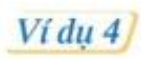 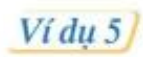 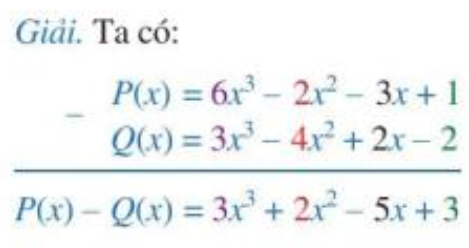 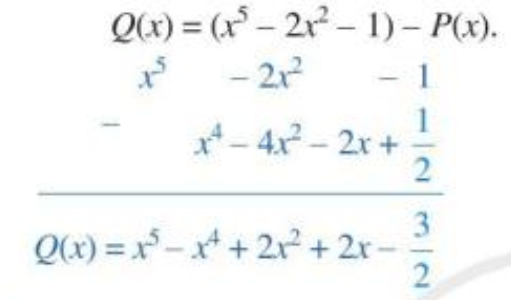 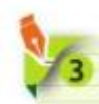 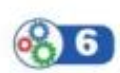 Nhận xét:
Để trừ đa thức P(x) cho đa thức Q(x) (theo hang ngang), ta có thể làm như sau:
Thu gọn mỗi đa thức và sắp xếp hai đa thức đó cùng theo số mũ giảm dần (hoặc tăng dần) của biến;
Viết hiệu P(x)-Q(x) theo hang ngang, trong đó đa thức Q(x) được đặt trong dấu ngoặc;
Sau khi bỏ dấu ngoặc và đổi dấu mỗi đơn thức trong dạng thu gọn của đa thức Q(x), nhóm các đơn thức có cùng số mũ của biến với nhau;
Thực hiện phép tính trong từng nhóm, ta được hiệu cần tìm.
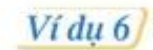 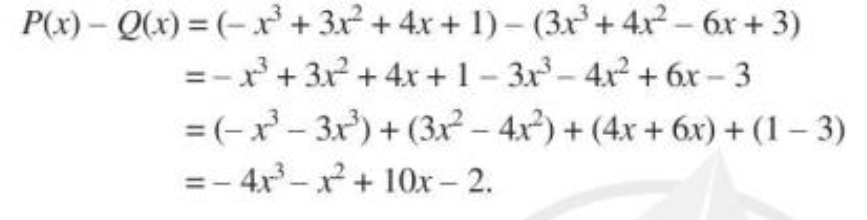 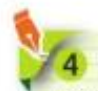 Hướng dẫn tự học ở nhà
- Đọc lại toàn bộ nội dung bài đã học.
- Học thuộc: nhận xét đã học.
- Làm bài tập từ 1 đến 5 (SGK trang 59).
Tiết 3
I. Kiến thức cần nhớ
Sơ đồ tư duy
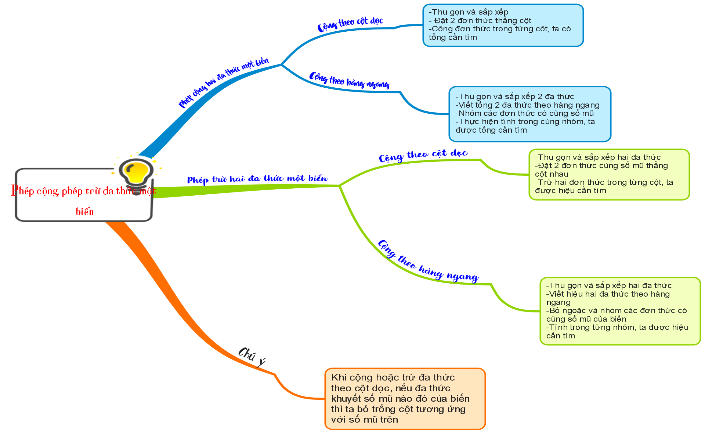 II. Bài tập
Dạng 1 : Cộng, trừ hai đa thức
Bài 1(SGK trang 59)
Dạng 2: Bài toán thực tế
Vận dụng
Nhiệm vụ về  nhà:
- Sưu tầm những bài toán có sử dụng phép cộng và trừ hai đa thức một biến.
- Đọc trước bài Phép nhân đa thức một biến.
Hướng dẫn tự học ở nhà 
- Xem lại lý thuyết và bài tập đã chữa.